LEADS CPD Series: Scholarship of Teaching and Learning

Comparative Approaches to Enquiry
Dr Michael McEwan
Head of Subject ADD, Programme Coordinator
Today’s session
This session explores educational enquiry that focuses on comparing different settings.

Types of comparative research (ex post facto and experimental designs).
1
A framework for design
Glassick’s Framework:
Clear goals
Adequate preparation
Appropriate methods
Significant results
Reflective critique
Effective dissemination
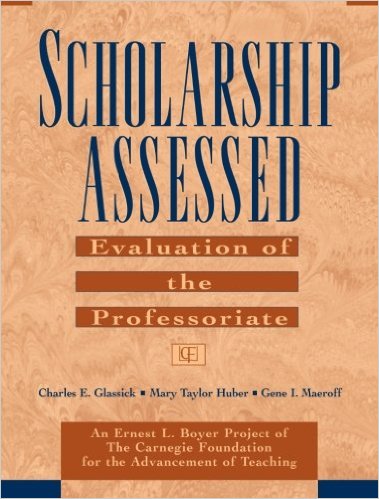 Designing any project starts with your question. Methods always follow from that!
2
Appropriate Methods
Why do you want to compare anyway?


How are you comparing?
3
What is comparative research anyway?
Comparative research aims to compare two or more ‘things’, often attempting to attribute causal or associative links to ‘differences’ between the ‘things’.

Often more quantitative in nature.

Goals: 
to what extent do differences exist? [Significance]
why do differences exist? [Causality and association]
4
Ex post facto
Sometimes ‘differences’ exist and you wonder why…






Ex post facto (‘after the fact’) research allows you to retrospectively compare by examining existing data for any ‘differences’ and looking back in time for possible factors.
Instead of taking groups and subjecting each group to different treatments you begin with groups that already differ in some way and look for possible causal factors in bringing about those differences.
Whatever you are looking for has already happened: ‘after the fact’
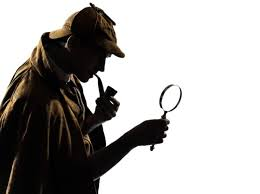 5
[Speaker Notes: EG examining a car accident ‘hot spot’… or from the text book, exploring the effect of domestic violence on university performance. It is the process of experiment in reverse: instead of taking two similar groups and subjecting them to separate treatments to produce dependent variables (outcomes) that are different we instead start with groups that are already different and set about determining which independent variables brought about that difference.]
Ex post facto
Have you ever wondered why students who watch lots of TV don’t get as good grades?
Often quite useful when you cannot ethically justify two groups.
Or if you cannot manipulate the subjects into the two groups you require
Or if an experimental design simply isn’t ethical (or practically possible)
6
[Speaker Notes: Before the animation reveal: the differences already exist… you have noticed them and now want to find out what might be causing them. But you cannot divide the group up into ‘good’ and ‘bad’ students… nor are you allowed to… plus if you did it now it wouldn’t be a proper experiment would it? You could always study it next year… but the groups might be different again?

Maybe the differences are due to age, gender, experience, nationality, culture, subject experience? Maybe the activities cause the engagement… maybe the engagement causes the activities? Well… ex post facto!

A good example from Cohen, Manion and Morrison is the link between students watching TV and grades. Do poor grades demotivate and encourage students to watch TV, or does time spent watching TV detract from performance?]
A ‘co-relational’ study [association]
What is the relationship between students’ time spent watching TV and their performance on your courses?




TV watching performance on your courses
Performance on your courses  TV watching
A lurking variable  TV watching and performance

One group; one collection of data; explorative outcomes.
NB no control!
Collect/measure TV watching
Measure performance
7
[Speaker Notes: Possible interpretations of the findings are that watching a lot of TV causes performance differences; performance differences cause a student to watch a lot of TV; or something else (a lurking variable) – students who don’t do well also like watching a lot of TV but this is actually because they have no support at home for education… so it is the lack of support that actually causes both!]
A ‘criterion’ study [causal comparative]
What factors contribute to good student performance on your courses? To what extent is TV watching time a factor?







Two groups (‘good’ and ‘not good’); explanatory outcomes. 
NB: no control!
Factors: what factors are present in the ‘good’ group compares to the ‘not good’ group?
Criterion: what is good performance?
8
[Speaker Notes: TV watching time is one factor, but you also collect other data to determine the extent of the TV watching effect. EG collect gender, age, support mechanisms, subject background, etc.]
Advantages and disadvantages
Pragmatic where an experimental design might not be possible

Lack of control

Valuable as an exploratory tool

Exact nature of causation cannot be determined

Can provide a source of future hypotheses

The *real* causative factor may not have been included
Further Reading: Cohen, Manion & Morrison (2002). Research methods in education. Routledge. Chapter 12.
9
Experiments
If ex post facto research is experimentation in reverse, then what is experimentation?
What defines experimentation?
10
Experiments
If ex post facto research is experimentation in reverse, then what is experimentation?
Retains control of key variables
Seeks to reject a null hypothesis
Aims to discover the effect of certain variables
Involves randomisation
The treatment is the only distinction between groups
11
Is experimental design even possible?
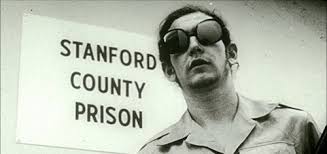 12
[Speaker Notes: Or ethical?]
Quasi-experimentation
Controlled Experiment: in a lab, highly controlled, two or more groups, very repeatable. 
Very unlikely in your SoTL projects!

Quasi-experiment: in a natural (e.g. field experiment) setting, but variables are controlled and manipulated. 
Hmmm… not very likely, but plausible in your SoTL projects.

Natural experiment:  not possible to control or isolate variables. 
Most likely of the three…
There are always limitations in any research design, even ‘gold standard’ designs
13
Experimental designs
Pre-test-post-test, with control and treatment groups:
	Contains elements of randomisation between the groups and isolates 	the variables. Causation can be implied. 

Matched pairs: 
	Each member of the control group is matched to a member in the 	treatment group by matching the main independent variables. 	Randomisation at pair level, not group.
Participant factors: control and treatment groups may differ anyway
Intervention factors: the intervention may not be the same for each participant
Situational factors: the conditions may differ for each participant
14
[Speaker Notes: Can you really control the individual characteristics of your participant groups? Is the intervention truly the same for each participant? What about home life or background? Can you correct for this? Social ‘experiments’ are wrought with these experimental errors.]
Experimental designs
Factorial design:
	Multiple independent variables with multiple levels of presence (e.g. absent 	or present). E.g. age (mature or not) and motivation (high, medium or low) 	on ‘engagement’.

Parametric: 
	Members are assigned to experimental groups based on fixed parameters 	(e.g. all mature students are grouped, all highly motivated students are 	
	grouped) and they receive the experimental treatment in those groups.
15
[Speaker Notes: Can you really control the individual characteristics of your participant groups? Is the intervention truly the same for each participant? What about home life or background? Can you correct for this? Social ‘experiments’ are wrought with these experimental errors.]
Experimentation and SoTL
Experimental designs do have their place…

but conclusions need to be appropriately hedged; and
It’s vitally important to recognise the limitations of your design.
16
Useful References
Cleaver, E., Lintern, M., McLinden, M., & Askews & Holts Library Services. (2014). Teaching and learning in higher education: Disciplinary approaches to educational enquiry. London: SAGE Publications Ltd.
Cohen, L. M., & Manion, L. (1979). L. & Morrison, K.(2011) Research methods in education. UK: Routledge.
Creswell, M. (2003) Research Design: qualitative, quantitative and mixed emthods approaches, 2nd ed. London: SAGE Publications Ltd.
Green, N. (2016) ‘Formulating and refining a research question’, in: Gilbert, N. (ed.) Researching social life, 4th ed. London: SAGE, pp.43-60.
Morrison J. 2003. ABC of learning and teaching in medicine: Evaluation. British Medical Journal 326:385–387.
17